Classifying Matter
CLASSIFIYING MATTER: Create a concept map
Mixtures
Pure Substances
Homogeneous
Heterogeneous
Compounds
- Suspensions
- tiny particles
 of one substance are held within
Another
-E.g. __________
Solutions
Elements
looks like one 
 substance
-Homogeneous
E.g. ______
made of 2 or more 
 elements 
can be broken 
 down chemically
- E.g. ________
simplest form
cannot be broken 
 down
- E.g. ________
- Mechanical
  Mixtures
- individual substances
   are visible
- E.g. ____________
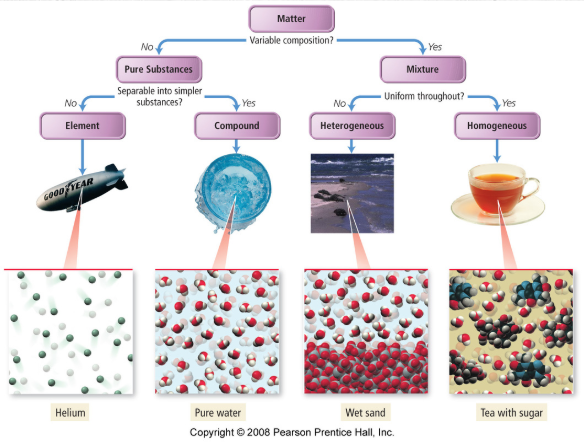 Classifying Matter According to its Composition
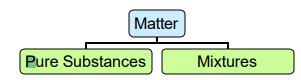 Pure Substance – composed of one type of atom or molecule – Own set of physical and chemical properties 
Mixtures – composed of two or more different types of atoms or molecules, chemically bound together in variable proportions – Physical and chemical properties vary with the proportions of the components of the mixture.
Pure substance or mixture?
a) gold 
b) air
 c) chunky peanut butter 
d) sugar completely dissolved in water 
e) ice
Classifying Matter
Pure Substances: Elements
Elements can not be broken down into simpler substances, i.e. silver (Ag) 






Anything on the Periodic Table of Elements
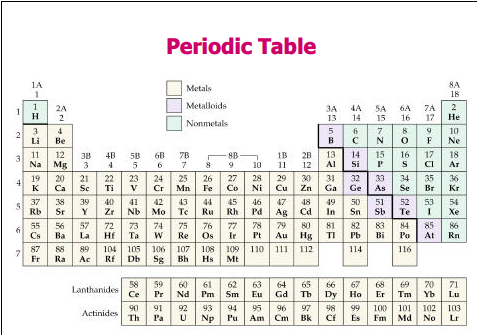 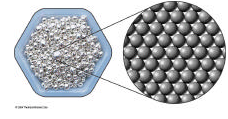 Matter
Pure Substances
Mixtures
Elements
Compounds
Pure Substances: Compounds
Compounds – substance composed of two or more elements, chemically bound together in fixed proportions, i.e. H2O & CO2
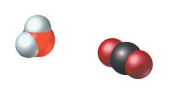 Pure Substances each have their own consistent Heating curves
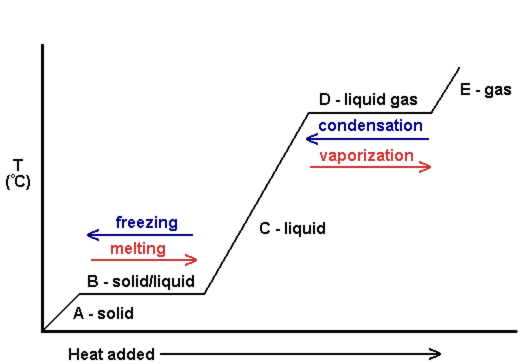 [Speaker Notes: Note - Pure substances have a constant boling, freezing and melting points]
Mixtures: Homogeneous and Heterogeneous
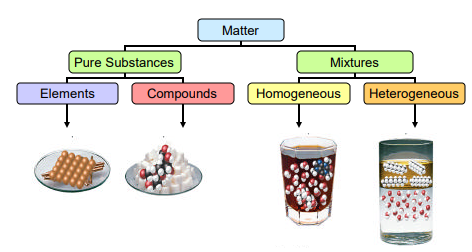 Homogeneous Mixtures:  Solutions and Alloys

Uniform composition: Two separate samples would yield the same ratio of components.
Same properties throughout.
Eg. salt water, apple juice, paint.
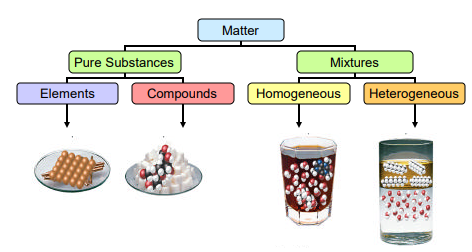 Homogeneous Mixtures: Alloys
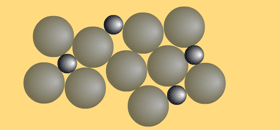 An alloy is a homogeneous mixture of two elements, with one being a metal (solid).
Atomic arrangement in alloys are very irregular and different in sizes, making it harder for its layers to slide over each other.
Advantage: Alloy tend to have better qualities than the original.
Eg. Gold jewellry- usually a mix of gold, silver and other metals.
Eg. Stainless steel is a mixture of Iron, Chromium and Nickel.
Eg. Amalgam is a type of alloy often by dentists to fill cavities in teeth.
Eg Brass is also an alloy, with copper and zinc as its main metals
[Speaker Notes: Atomic arrangement in alloys are very irregular and different in sizes, making itharder for its layers to slide over each other.Stainless steel behaves in a similar way. It is also a mixture of Iron, Chromiumand Nickel. These metals mix up perfectly to become alloys too.
Why are metals mixed into alloys?The advantage of this mixture is that, the alloy tends to have better qualitiesthan the original. For example, an alloy of gold would have better properties interms of its strength and lustre that the unmixed gold.Common types of alloys.Amalgam is one common alloy. It is used often by dentists to fill cavities in teeth. The main metal in amalgam is mercury.Brass is also an alloy, with copper and zinc as its main metals. Brass is usually used for door hinges and electrical plugs.]
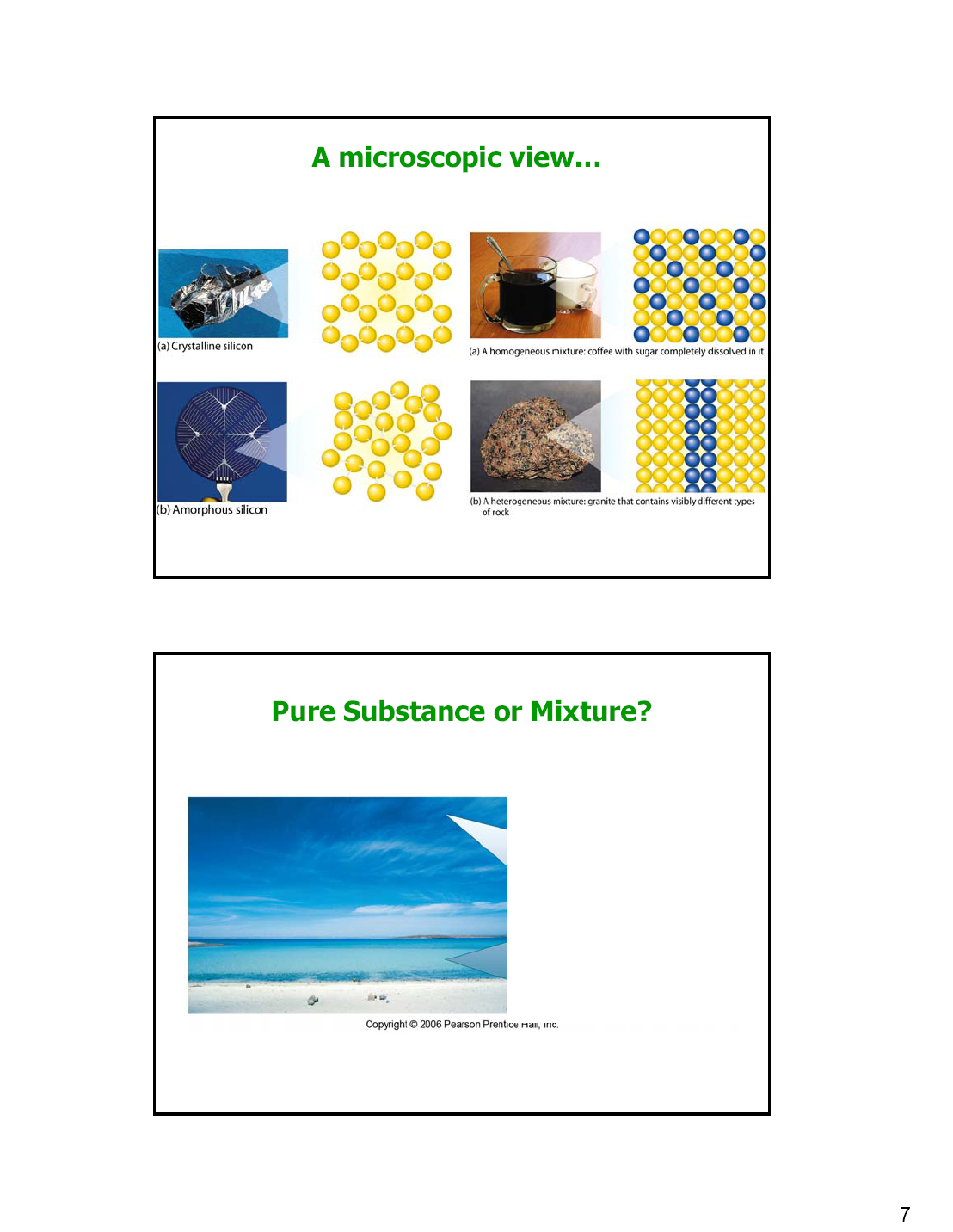 Homogeneous




Heterogeneous
Homogeneous mixtures: Solutions
Can be dilute, concentrated, or saturated.
Involve a solute and a solvent.
A material is said to be soluble if it dissolves completely in a solvent.
Solutions are NOT always liquid.
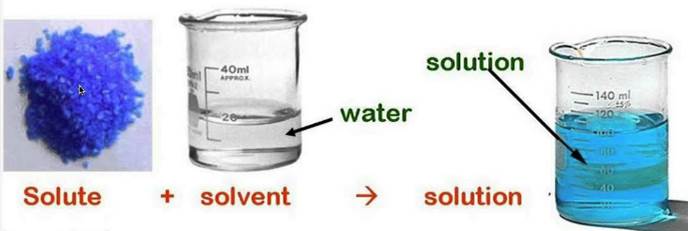 [Speaker Notes: A solution is a homogeneous mixture involving a solute (substance that gets dissolved ) and a solvent (liquid in which the solute dissolves). 
The solute (may be liquid or solid) is broken down completely intoindividual ions or molecules in a way that can no longer be seen as a separate entity.A material is said to be soluble if it dissolves completely in a solvent.For example: If you dissolve salt (solute) in water (solvent), the salt is broken down into Sodium and Chlorine ions within the solvent. This mixture will look and taste the same everywhere in the cup, and would have salt and water in the same proportions.]
Copper sulfate is added to water. What happens when more of the solute is added?
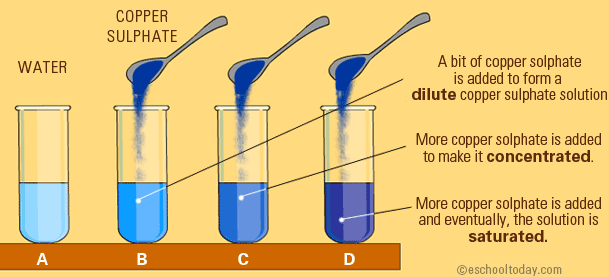 What is a saturated solution?
If you keep adding a solute to a solvent, it gets concentrated. 
If you keep adding, eventually, no more solute can be dissolved with the temperature remaining constant.
Then, the solution is said to be saturated.
How can you identify a solution from other mixtures?
1. No particles will be visible.2. It will have a clear look.3. Nothing will settle at the bottom.4. It cannot be filtered.
Heterogeneous Mixtures
Composition is not uniform. Two separate samples would yield varying amounts of the components.
Each component has different properties. 
Eg: sulphur and lead mixed together with a stirring rod, or different coloured marbles in a bag.
Mechanical Mixtures, Suspensions, Emulsions, Colloids
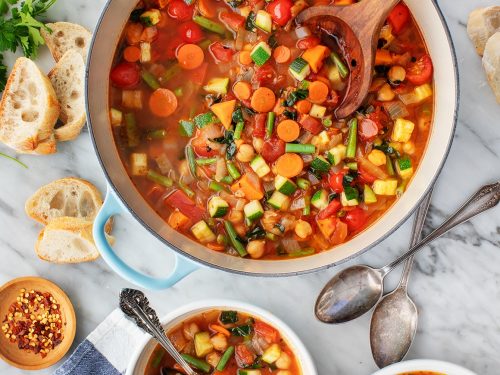 Mechanical Mixtures
a mixture whose components are separable by mechanical means as distinguished from a chemical compound.

Eg. Cereal and Milk
Eg. Pizza
Eg. Granola
Eg. Vegetable soup
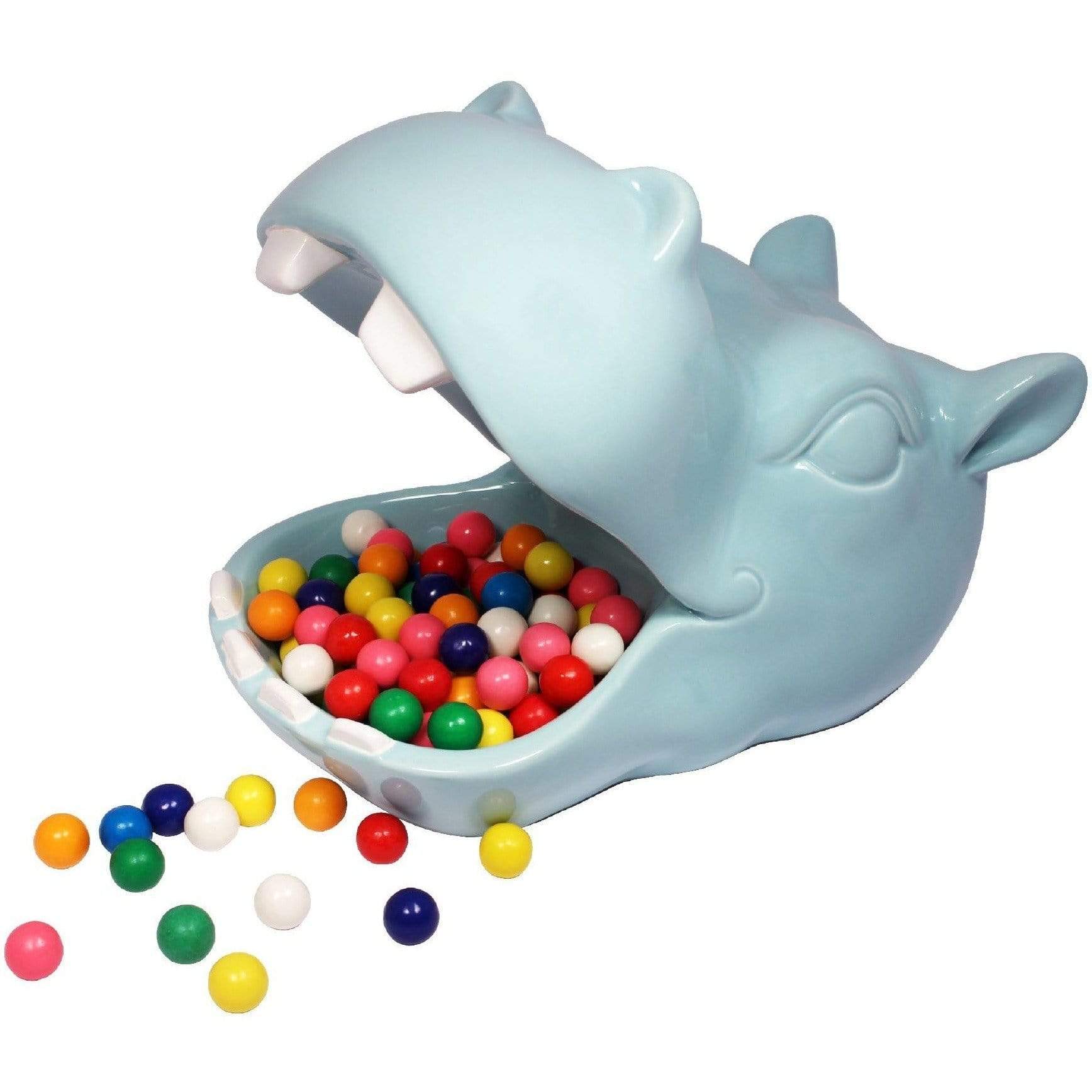 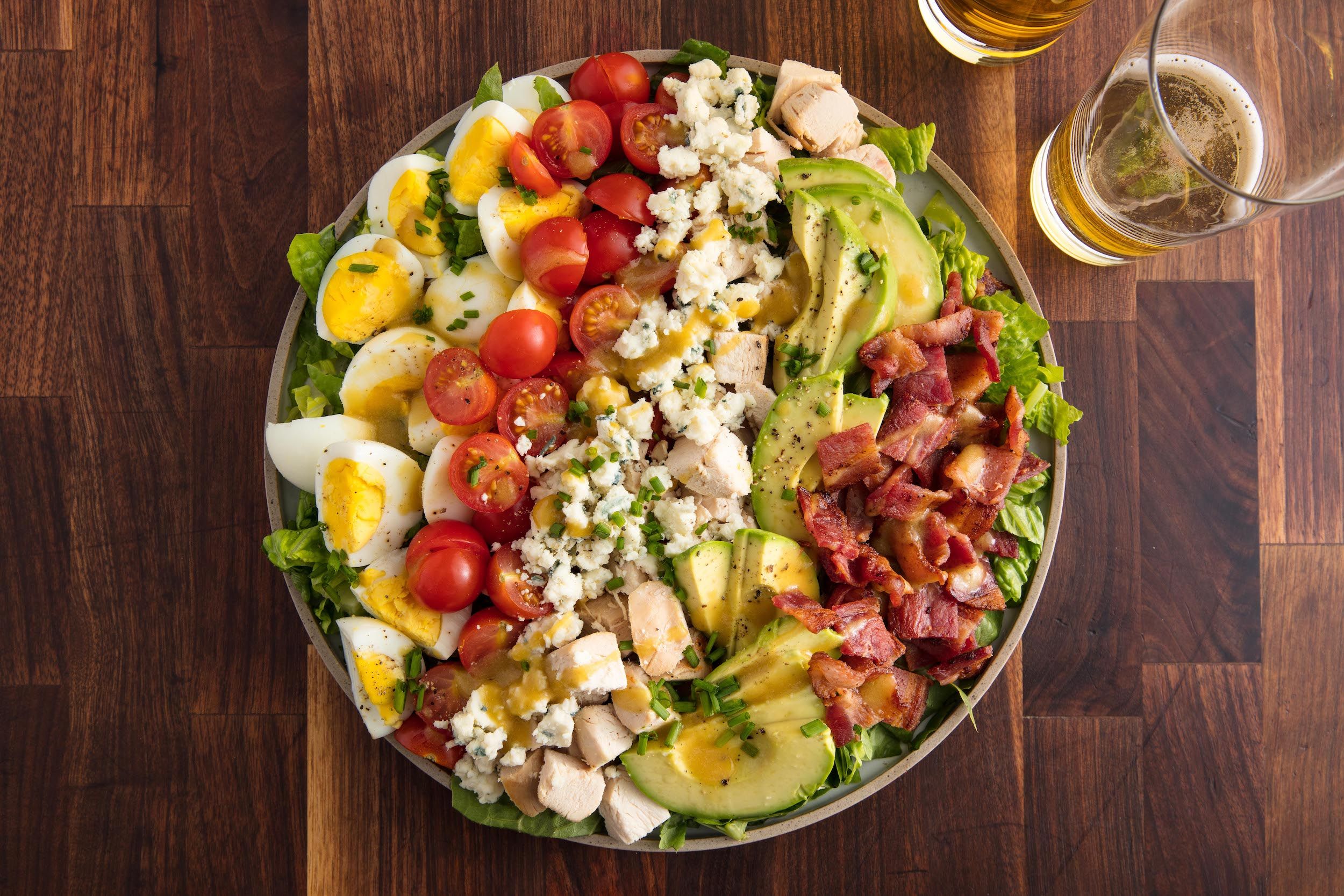 Heterogeneous Mixture: Suspensions
Two phases. Particles may settle out. Can be filtered
Looks cloudy
Eg. sand and water, pollutants in atmosphere such as dust particles, soot, clouds.
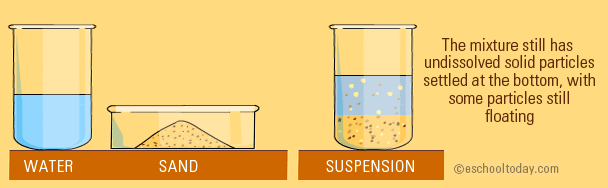 [Speaker Notes: Suspensions often involve 2 phases of matter, because after the solids are mixed withthe solvent (liquid) stay the same. Some good characteristics of suspensions are:1. It is cloudy (not as clear as a solution).2. It can be filtered.3. The larger particles settle at the bottom.4. It is a mixture of two phases.
Note that suspensions can also involve tiny liquid particles in a gas, or tiny solid particle in a gas.Examples include particulate matter in the atmosphere. Pollutants such as dust particles, soot,salt or cloud droplets in the atmosphere are all suspensions.]
Heterogeneous Mixture: Emulsions
Uniform mix of two or more immiscible liquids (those that do not dissolve well into each other). in which one ends up as very tiny droplets inside the other. 
Eg. Oil and water: even with shaking they do not dissolve in each other, but appear as bits and pools in the main liquid. 
Emulsions are colloidal systems too. 
Eg. ice cream, salad dressings and paints.
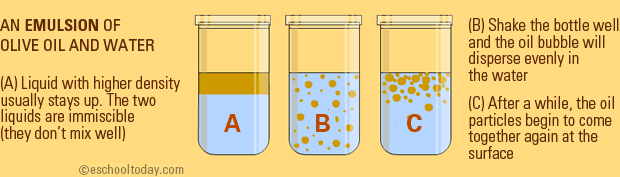 [Speaker Notes: Emulsions are more viscous than the oil or water that they hold. Examples of emulsions are ice cream, salad dressings and paints.
'Because a large number of emulsions contain water as one of the two phases, emulsions are classified into two categories: 1) Oil-in-water and 2) Water-in-oil. Oil-in-water emulsions consist a dispersed phase of oil droplets in a water medium. Water-in-oil emulsions consist of a dispersed phase of oil in a water medium. One can distinguish between an emulsion types based on the volume fraction of the two phases.']
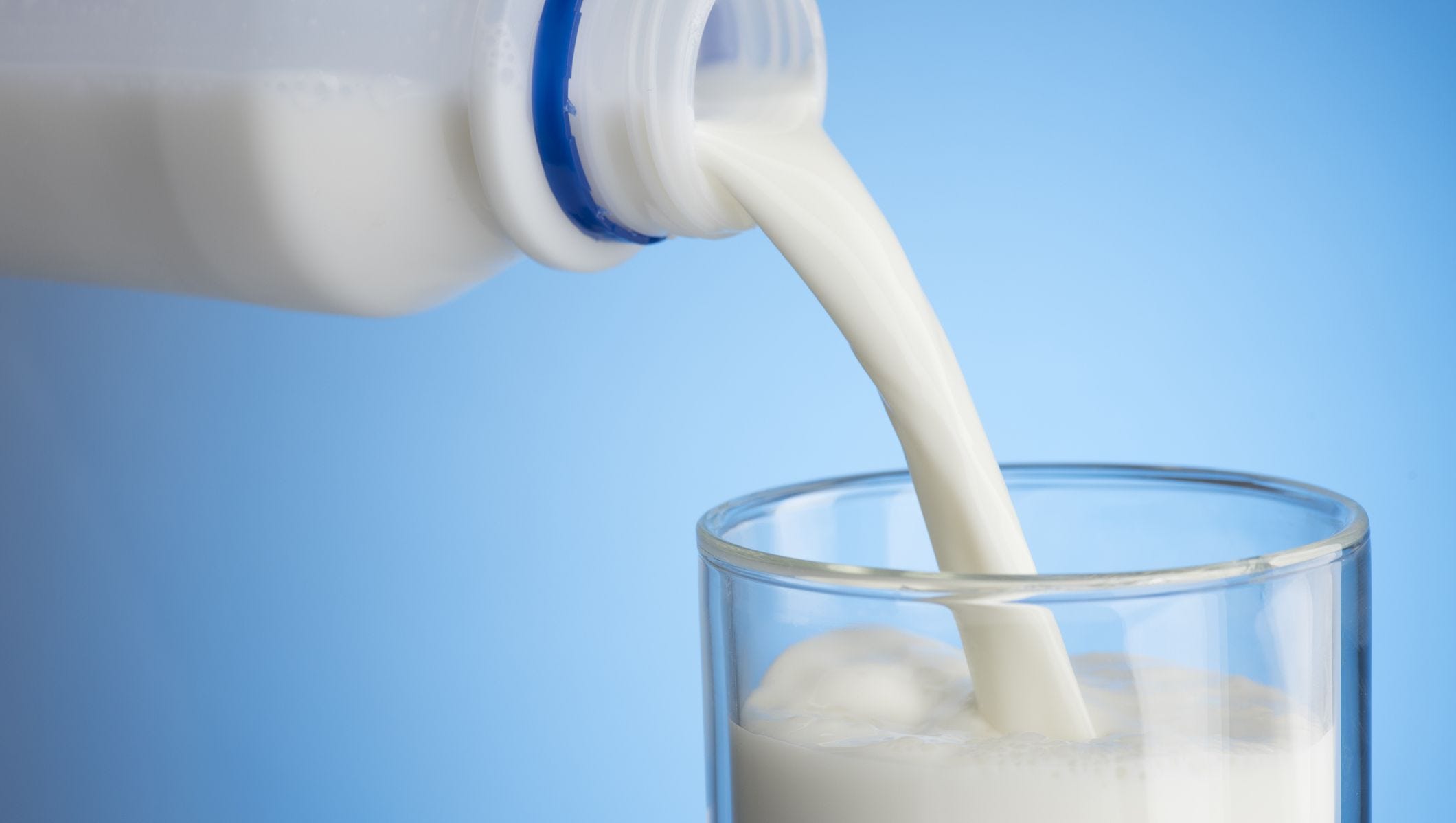 Colloids
May look homogenous but the solute is not completely dissolved, and the particles are big enough, making the entire mixture cloudy. 
Eg. Milk, Mayonnaise, Butter, and Egg Whites.What is the difference between a colloid and an emulsion?With colloids, components tend not to settle out and involves the uniform dispersion of fine solid particles in a liquid medium. Emulsion is usually two liquids.
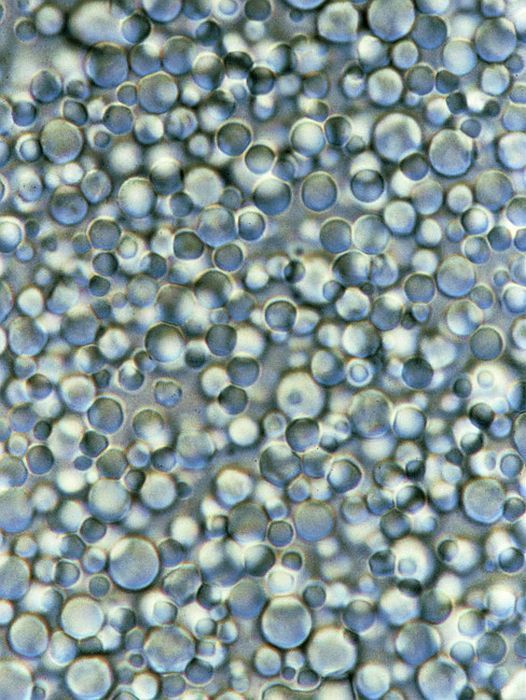 Milk under microscope
[Speaker Notes: Eg. Mayonnaise is a mixture of egg yolk, vinegar and lemon juice. It is whisked smoothly to a degree that it feels so smooth, but under a microscope, the solute is not completely dissolved.]
Classify the following as either: mechanical mixture, suspension, solution, element or compound
a) Lead				i) pepsi
b) Water			j) neon
c) Coffee			k) carbon dioxide
d) Salad dressing		l) milk
e) Sand				m) pizza
f) Air				n) orange juice
g) Salt
h) cereal
Practice
Read Hebden WB p50-52
Try Hebden WB Exercises p52

Matter Ws
All Mixtures can be separated
Usually bases on each components different physical properties:
Filtration is bases on different particle sizes.
Distillation is based on different boiling points.
Can pure substances be separated?
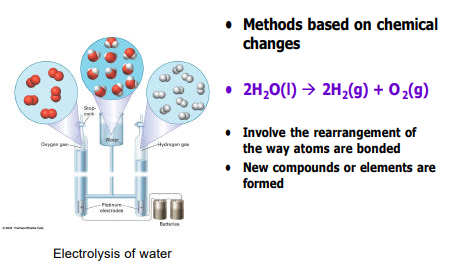 Not by physical means, only by using energy
Based on chemical properties.
New elements would be formed
Eg. Water can be separated into oxygen gas and hydrogen gas by electrolysis.
Check your Understanding
Classify each of the following as a physical or chemical change. 

a) grape juice turns to wine 
b) wood burns to ashes 
c) a broken leg heals itself 
d) grass grows 
e) an infant gains 10 pounds 
f) a rock is crushed to powder 
g) baking soda fizzes in vinegar 
h) vinegar and oil separate into two layers 
i) helium balloon decreases in size